Assemblies
September 2017 – July 2018
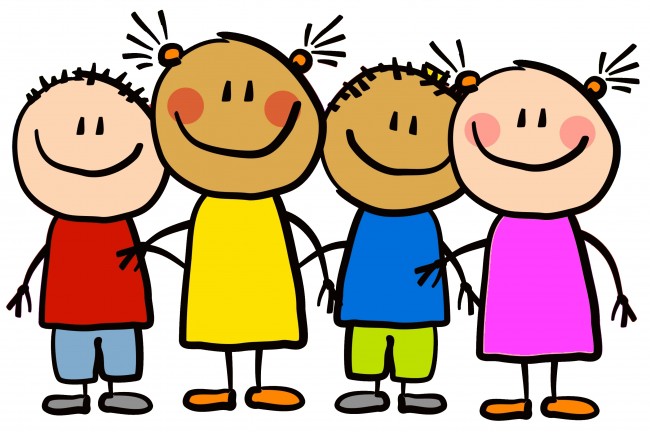 Assemblies
SEPTEMBER 2017: CREATION - God at the beginning 
NOVEMBER 2017: THE FALL & THE PEOPLE OF GOD - How humans can mess things up but God still loves us; e.g. God’s ‘Covenant’ with Abraham and how the Israelites struggled to live as God’s people 
DECEMBER 2017: INCARNATION: God then sent his Son Jesus.  
FEBRUARY 2017: GOSPEL: what Jesus taught and the stories he told 
MARCH: SALVATION: Jesus died but was resurrected and has repaired humanity’s relationship with God
MAY 2018: THE KINGDOM OF GOD: what Jesus taught about how to live so that this world is a better place
JUNE / JULY 2018: TRANSITION AND CHANGE:  time to move on but not to forget what we have already learned
Creation: God at the beginning
Bible Readings:  
Genesis 1–2:4 The creation stories
John 1:1-14  A poem of praise about the 
                      ‘Word’ at the beginning of all things
Psalm 8: A song of praise to God for the beauty 
                       of the universe
Stories:
Creation/ Adam and Eve
include science and ‘The Big Bang’ … could this be where God is in Creation?

Questions:
What does it mean for us to say God made the world and that God was at the beginning of all time?
If Jesus is the ‘Word’ who was with God at the beginning - does that change how you think about Jesus now? 
What things in the natural world do you like best? Why do you like them so much?
‘The Fall’ & the People of God – how humanity can mess up – but God still loves us
Bible Readings:
Genesis 2:14 – 3:24 Adam & Eve 
Isiah 43:4 ‘you are precious to me and I love you’
Genesis 12: 1-9 God calls Abraham
Genesis 17: 1-8 God’s ‘Covenant’ with Abraham
Stories:
Adam and Eve and the snake and God!
Abraham and his family 

Questions:
Why do you think Eve took the fruit from the snake? Why do you think Adam blamed Eve?
Why do you think people do bad things?
Why do you think some people do more bad things than others?
Would you leave your home to follow anyone? If so who and why?
Incarnation; God sent his Son Jesus.
Bible Readings:
Luke 2:1-7  - Jesus is born
Luke 2:8-20 – the Shepherds
Matthew 2: 1-12  - the Wise-Men
Isaiah 7:14 ‘Immanuel’ 
John 6:35,48,51/ 8:12 / 9:5 / 10:7,9
        10:11,14 / 11:25 / 14:6 / 15:1
         the ‘I am’ statements from Jesus – 
         (Jesus tells the people who he is)

Stories:
The nativity; shepherds/ angels/ wise-men

Questions:
The prophets called Jesus ‘Emmanuel’ which means ‘God with us’; how does it make you feel to think that God loved us enough to come and live with us?
What sort of man do you think Jesus was?
The Gospel: what Jesus taught and the stories he told
Bible Readings & Stories:
John 6:1-14 – The Feeding of the 5000
Matthew 5 - 7 - The Sermon on the Mount
Luke 10:25-37 – The Good Samaritan
Luke 15:4-7 – The Good Shepherd
John 13: 1-17 – Jesus washes the Disciple’s feet
Questions:
Which of the stories of Jesus do you like most and why?
Jesus came to show how much God loves us; many of his stories are about love and how we should love each other. How easy do you find it to love other people?
What is so amazing about Jesus that people still follow him today
How can we live as Jesus asks us to … what changes would you have to make to your life to live as Jesus asks us to?
If we all lived as Jesus asked us to, how might it change the world?
Salvation: Jesus died and was resurrected and through this, has repaired humanity’s relationship with God.
Bible Readings:
Matthew 26:47-56 / 2715-66 - Jesus dies on the Cross
John 20:1-8 - Jesus and Mary in the garden   
                                                        on Easter Morning
Luke 24:13-5 – Two Disciples recognise Jesus on the 
                                                             Road to Emmaus
John 21:1-14 – Jesus appears to the Disciples by the Sea
                                                               of Galilee 

Questions:
How would you have felt if you were a Disciples on Good Friday?
The two disciples walked 7 miles from Jerusalem to Emmaus, then ran back when they recognised Jesus! What would make you excited enough to run 7 miles?
Christians believe Jesus is alive now … what does that mean for you?
Why is it important to say sorry when you’ve done something wrong?
The Kingdom of God – Jesus shows us how to live as God wants us to do
Bible Readings: (revisit the stories from ‘The Gospel’)
John 6:1-14 – The Feeding of the 5000
Matthew 5 - 7 - The Sermon on the Mount
Luke 10:25-37 – The Good Samaritan
Luke 15:4-7 – The Good Shepherd
John 13: 1-17 – Jesus washes the Disciple’s Feet


Questions:
How should we behave, if we want the world to be a better place? 
What kind of impact have the teachings of Jesus has on the world so far?
If Jesus was on Earth today … what would please him and what would make him sad or angry?
Transition and change; moving on- but not forgetting what we have learnt
Bible Readings:
John 21:1-14 – Jesus commissions Peter by the Sea of Galilee
Luke 24: 50-53 - Jesus ascends into heaven
Acts 4: 32-35 The Disciples try to live as Jesus taught them to


Questions:
Do you think Peter realised that Jesus was about to leave and go back to heaven?
How do you think Peter felt when Jesus asked him to do such an important job for him?
I wonder when the Disciples realised they would no longer see Jesus anymore and how might they have felt?
After Jesus had gone back to be with God, the disciples remember what he had taught them and tried to put that into practice … what do you think is the most important thing Jesus taught and how would you put that into practice in your life?